Syntax der Aussagenlogik
Proseminar: Aussagenlogik und Boolesche Algebren
Philipp Lesi
Syntax
Sprachwissenschaftlich: Satzbau
Regeln zum Bilden „wohlgeformter“ Ausdrücke
Spezielle Zeichenketten
Aussagen
Satz oder Statement
Entweder wahr oder falsch
Verknüpfbar
Reduzierbar zu atomaren Aussagen
Bsp.: Ich wurde krank und der Arzt verschrieb mir Medikamente.
            Pi ist eine Quadratzahl.
Das Alphabet
Konstruktion neuer Aussagen
Korrekte Syntax
Falsche Syntax
PROP - Die Menge der Aussagen
Element von PROP?
Element von PROP?
Induktion und Eigenschaften von Aussagen
Induktion und Eigenschaften von Aussagen
Beispiel zur Induktion
Bildungsfolgen
PROP mit Bildungsfolgen
PROP mit Bildungsfolgen
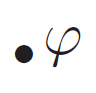 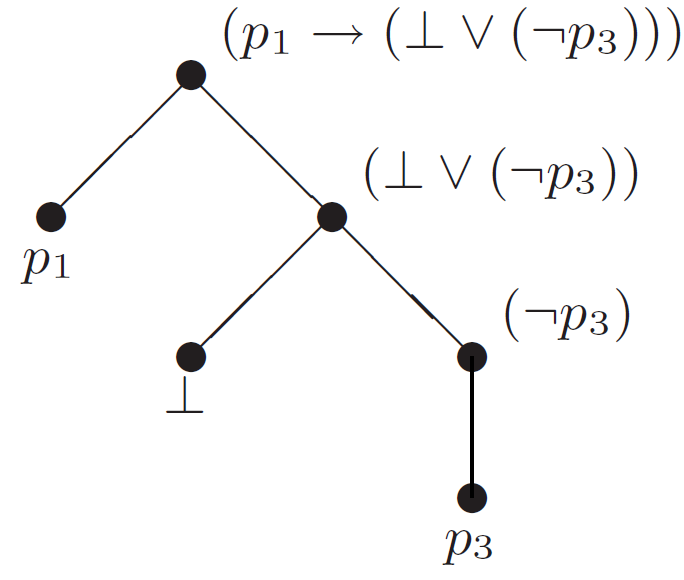 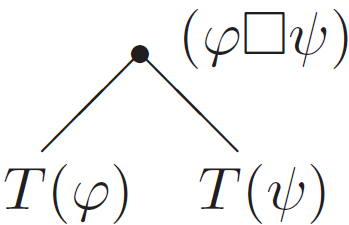 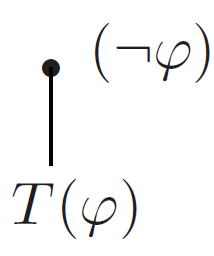 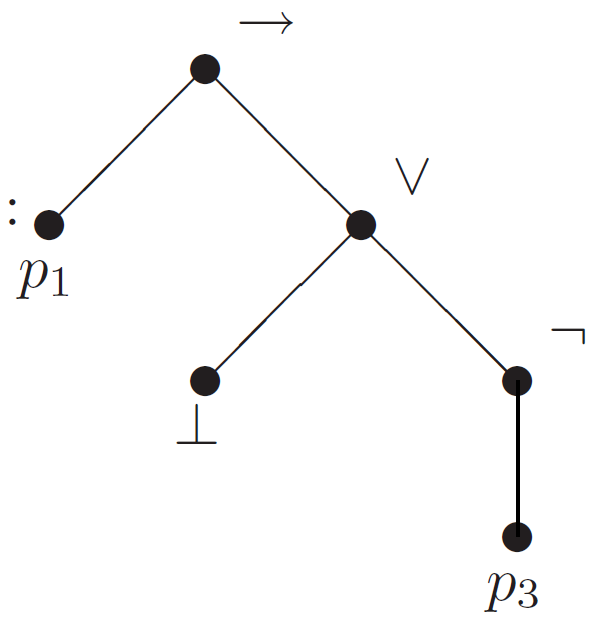 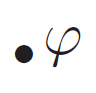 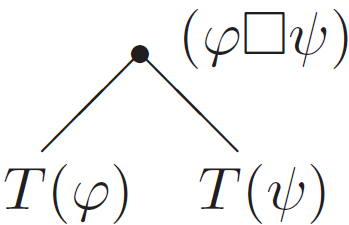 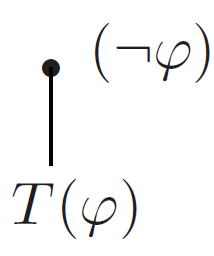 Menge der Teilaussagen
Rang einer Aussage
Induktion über den Rang
Induktion über den Rang
Vielen Dank für eureAufmerksamkeit
Quellen: Logik and Structure, S.5 – 15, 4. Auflage, Dirk van Dalen